Подтип ХЕЛИЦЕРОВЫЕ (Chelicerata)
Классификация подтипа Хелицеровые
Класс Мечехвосты
Классификация класса Паукообразные
Строение паукообразных
Покровы паукообразных
Строение паукообразных
Голова паука
Пищеварительная и выделительная системы
Кровеносная, дыхательная, нервная системы
Размножение паукообразных
Отряд Скорпионы (Scorpiones)
Отряд Сольпуги или Фаланги (Solifugae)
Отряд Пауки (Aranei)
Отряд Пауки (Aranei)
Классификация отряда Клещи
Подотряд акариформные
Размер 0,2-0,4 мм
Ротовой аппарат грызущий
Амбарные клещи
Мучной, зерновой.
Вредители сельского хозяйства.
Могут вызывать пищевые отравления
Орибатидные (панцирные) клещи
Обитают в почве.
Питаются растительными остатками.
Являются промежуточными хозяевами некоторых гельминтов
Краснотелковые клещи
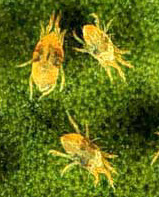 Паутинный клещ – вредитель сельского хозяйства
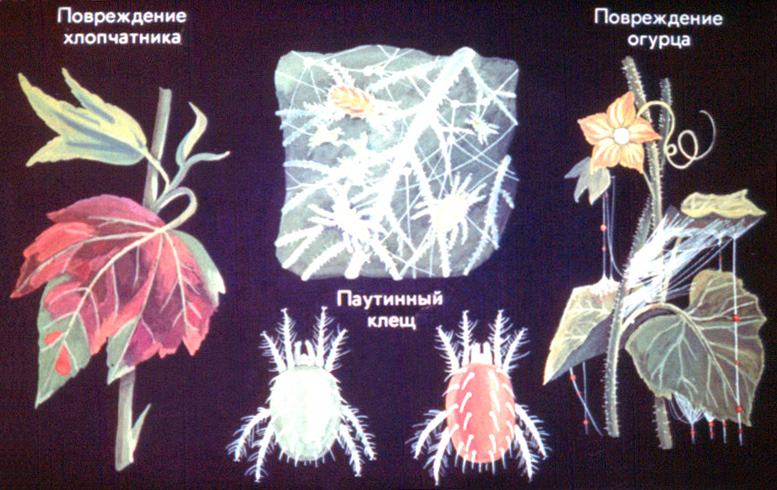 Краснотелковые клещи: демодекс (железница)
Чесоточные клещи
Паразиты, до 0,5 мм, на теле волоски.
Делятся на:
зудней
накожников
кожеедов
Чесоточные клещи: зудни
Живут в толще кожи
Питаются тканевой жидкостью
Чесоточные клещи: накожники
Чесоточные клещи: кожееды
Иксодовые клещи
Аргасовые клещи
Гамазовые клещи
Красный куриный клещ
Варроа
Фитосейиды
Хищные клещи, питаются другими клещами, в том числе паутинными